Диагностика индивидуальных особенностей умственного развития  младших школьников с помощью тестов.
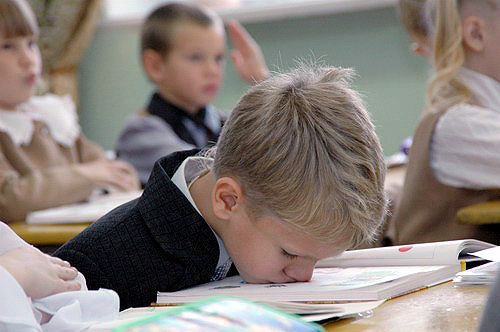 Критерии умственного 			  развития.
1. уровень обученности.
	2. уровень обучаемости
	3. уровень
	сформированности 	мыслительных операций.
-  Заполни пропуски в предложениях.
1. единица измерения длины - …

А)      сантиметр
Б)	   гектар
В) 	   секунда
Г) 	   килограмм
2.Вам даны пять слов. Четыре из них объединены общим признаком, пятое слово к ним не подходит. Его надо найти и подчеркнуть.
А)  сантиметр
Б)  год
В)  время
Г)  минута
Д)  час
Найди лишнее слово в предложенном ряду.
А)  МЕТР
Б)  МАССА
В)  ДЛИНА
Тесты
1.   Анализ 
2.   Синтез
3.   Сравнение
4.   Логика
5.   Выводы
Русский язык.
Анализ.
1.найди соответствия между понятиями и определениями.
1. Имя прилагательное.    	 1. Эта часть речи отвечает 				на вопросы кто?, что?
				 и указывает на предмет, 				 не называя его.
 
2. Местоимение.		2. Эта часть речи служит для                     				связи слов в  предложении.                                            					
	   
3. Предлог.			3.  Эта часть речи отвечает на 				вопросы какая?, какой?,  				какие?
Синтез1. Назови одним словом:Приставка, корень, суффикс, окончание - это …
Сравнение. 
Сравни предложения. Напиши, что у них общего и чем отличаются.
Логика Продолжи ряд слов. - Ход, выход, выходил, … - зерно, росток, …
Выводы 
1.Прочитай текст.
  Буквы безударных гласных в корне слова надо проверять. Для проверки необходимо подобрать такое слово, в написании которого ты не сомневаешься.
 Сделай вывод о том, является ли данный текст правилом. Почему?
2. С помощью чего были образованы новые слова?
брат – братик
мир – мирный
верх – верхний – верхушка
Математика
Анализ.
1. Среди примеров подчеркни только те, где в частном будет число с остатком (больше 2):
81 : 24 =              74 : 14 =
99 : 11 =              70 : 13 =
2. Соедини линиями равные значения:
3 м 5 см 	          1000 см
48 дм 		 100 дм
10 дм 		 305 см
10 м 		  4 м 8 дм
Синтез.1. К числу, состоящему из 8 сотен,7 десятков, 6 единиц, прибавь частное чисел 148 и 50 (запиши пример и реши его).2. Все числа раздели на 3 и увеличь на 15:90, 33, 45, 60.
Сравнение.
Сравни выражения и напиши, что в них общего и чем они отличаются.
Логика. Вставь пропущенные цифры:+ 2…3 	+… 8	    ...6…   	  6 …   5 8 0           103
Выводы.
Прочитай текст.
В новом доме 165 квартир с балконами и 384 квартиры без балконов. На каждом этаже находится одинаковое количество квартир. Сколько всего квартир в доме?
Сделай вывод о том, является ли данный текст задачей. Почему?